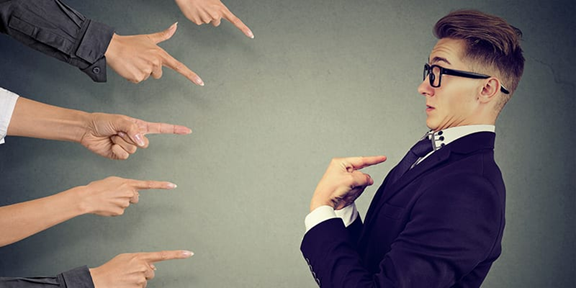 SCHULD
SCHAAMTE
God maakt vrij!